Future
BUILDING
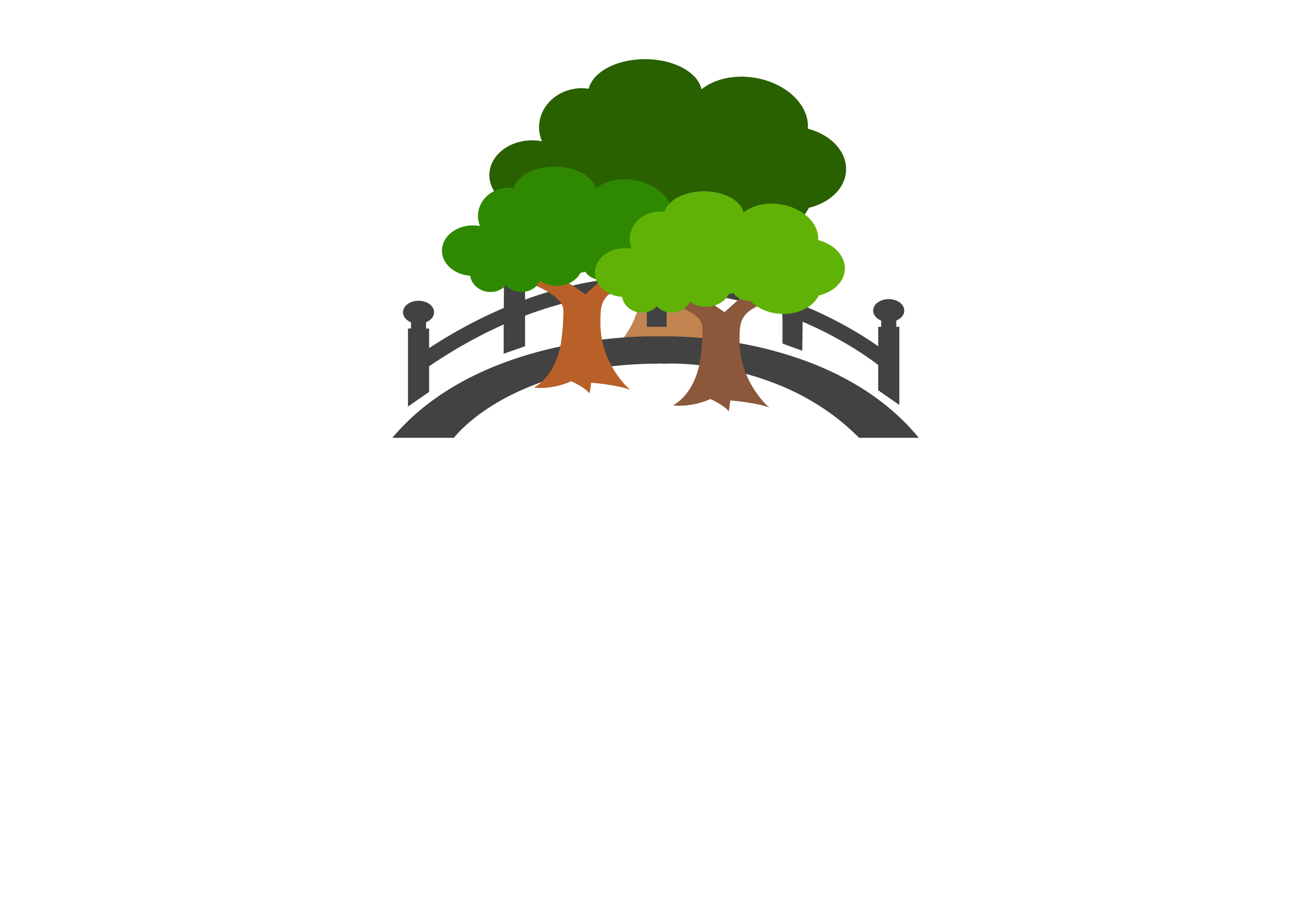 SESSION ONE
By the end of today’s session you will
KNOW: Reasons why good school attendance matters

UNDERSTAND: Your own personal ambitions and wishes

BE ABLE TO: Use foresight and personal planning skills to map out your future life goals
KEY WORDS

:
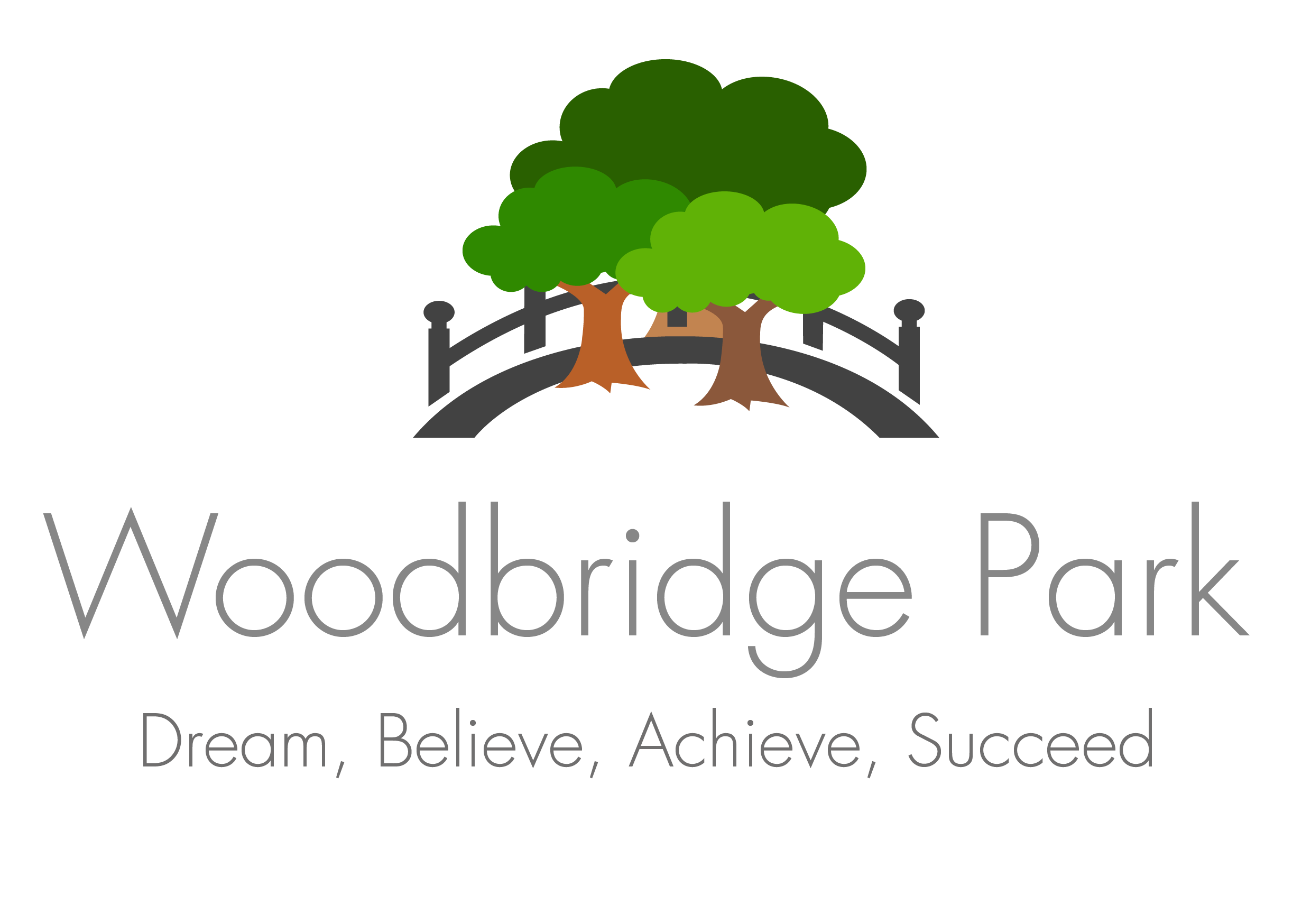 Why is good school attendance important?
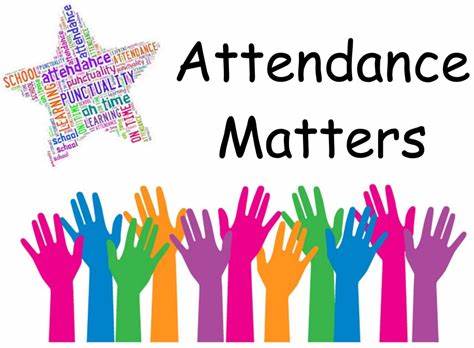 https://www.youtube.com/watch?v=xnZYEojRx3o
https://www.youtube.com/watch?v=sv32MBxNfFk
What can help get into a good routine for school?
How to Have a Good Daily Routine for School Days: 12 Steps (wikihow.com)
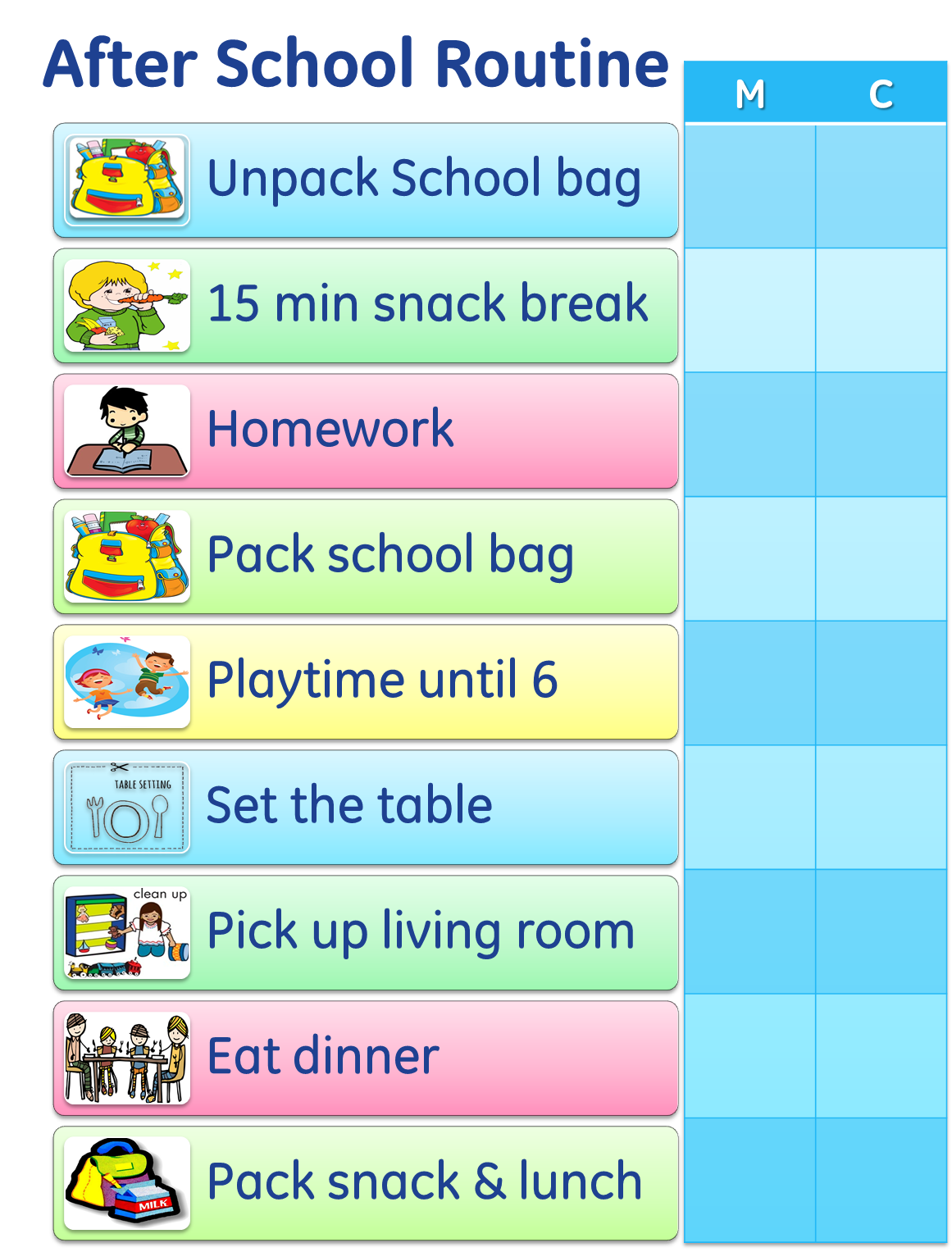 What are your plans for the future?
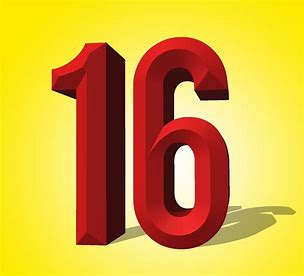 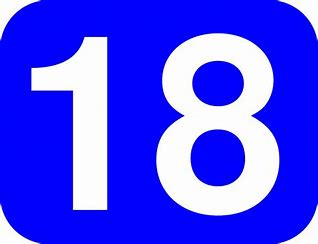 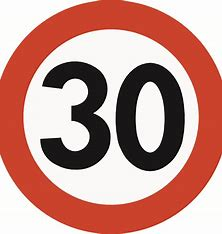 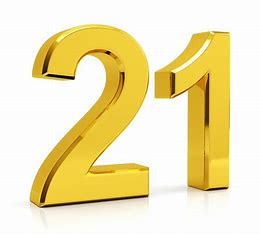 Future
BUILDING
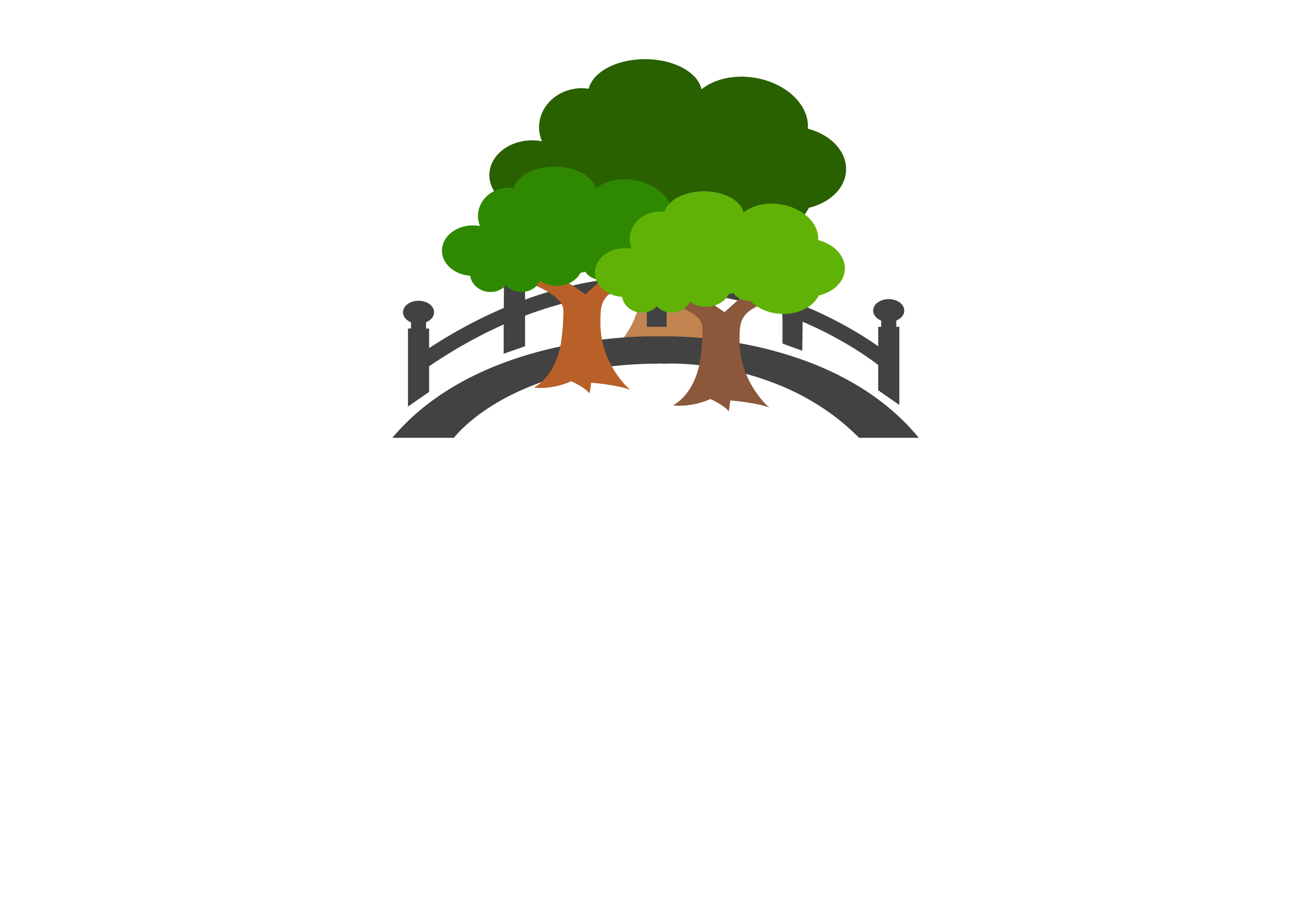 SESSION TWO
By the end of today’s session you will
KNOW: Your exact current attendance 

UNDERSTAND: How to read an attendance certificate

BE ABLE TO: Identify the problem causing your low attendance
KEY WORDS:
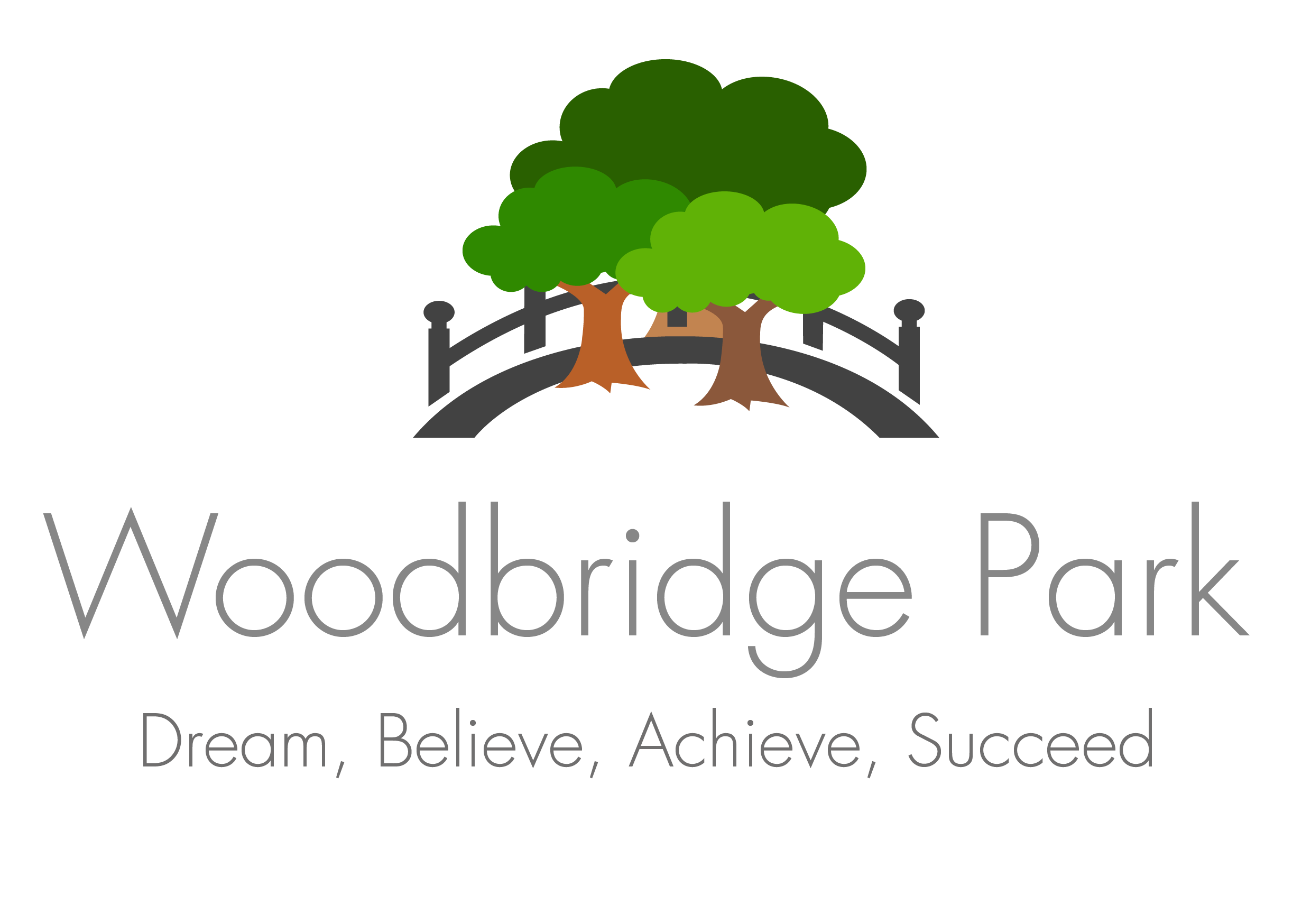 What is the real problem?
I don’t have any friends here
Unmet learning need
I can’t read properly
I’m being paid to move drugs
My parents need me at home
I can’t sleep at night
I’m worried about the journey to school
I can get paid work during school hours
My best mate is out of school
The lessons are just so boring
The subjects don’t interest me
I’m messed it all up so what’s the point!
Teenage Girl Tries to Drop Out of School | Educating | Our Stories - YouTube
Future
BUILDING
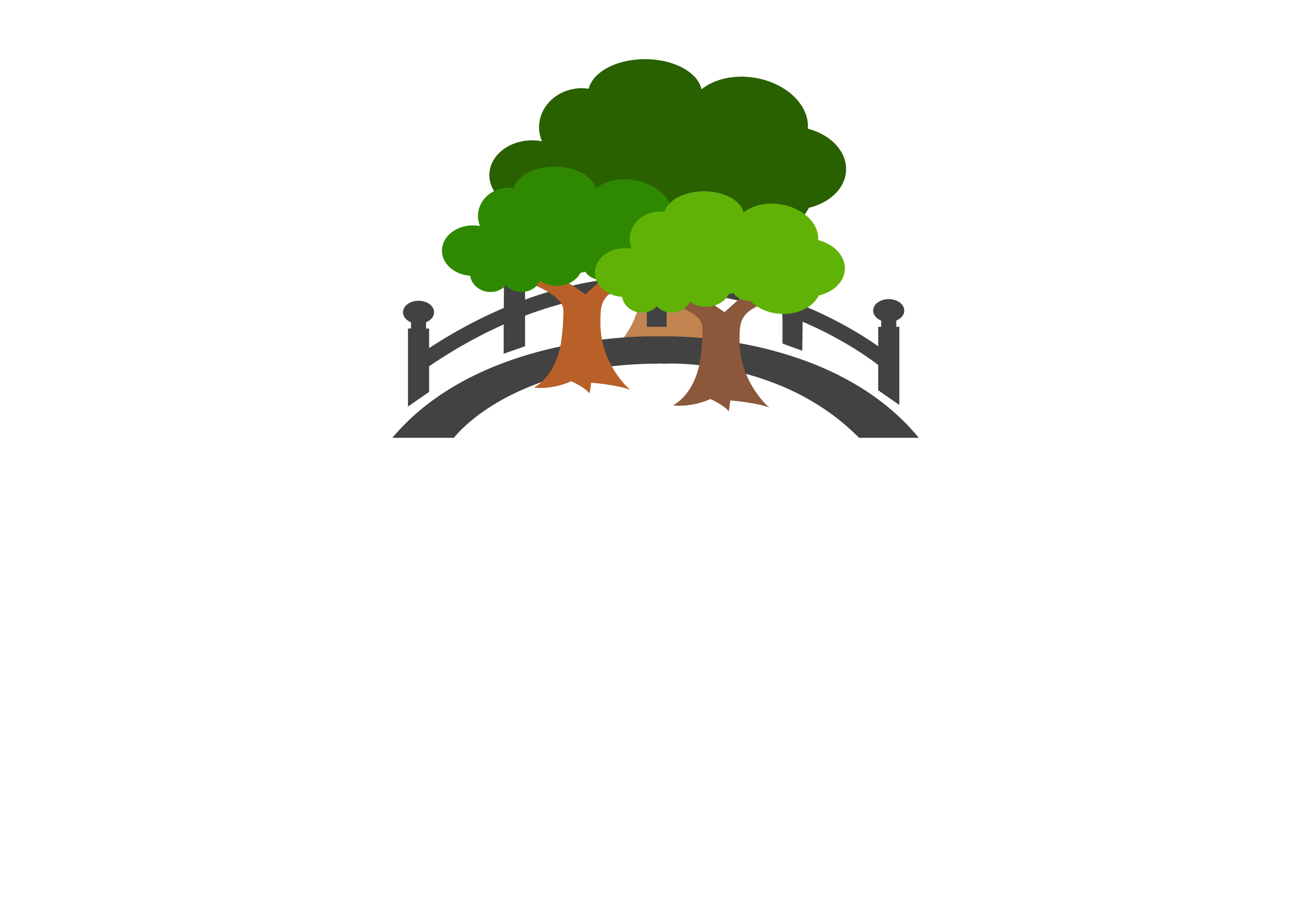 SESSION THREE
By the end of today’s session you will
KNOW: What action is needed to achieve personal goals

UNDERSTAND: That you cannot achieve something without planning and without effort

BE ABLE TO: Action plan to achieve personal goals
KEY WORDS:
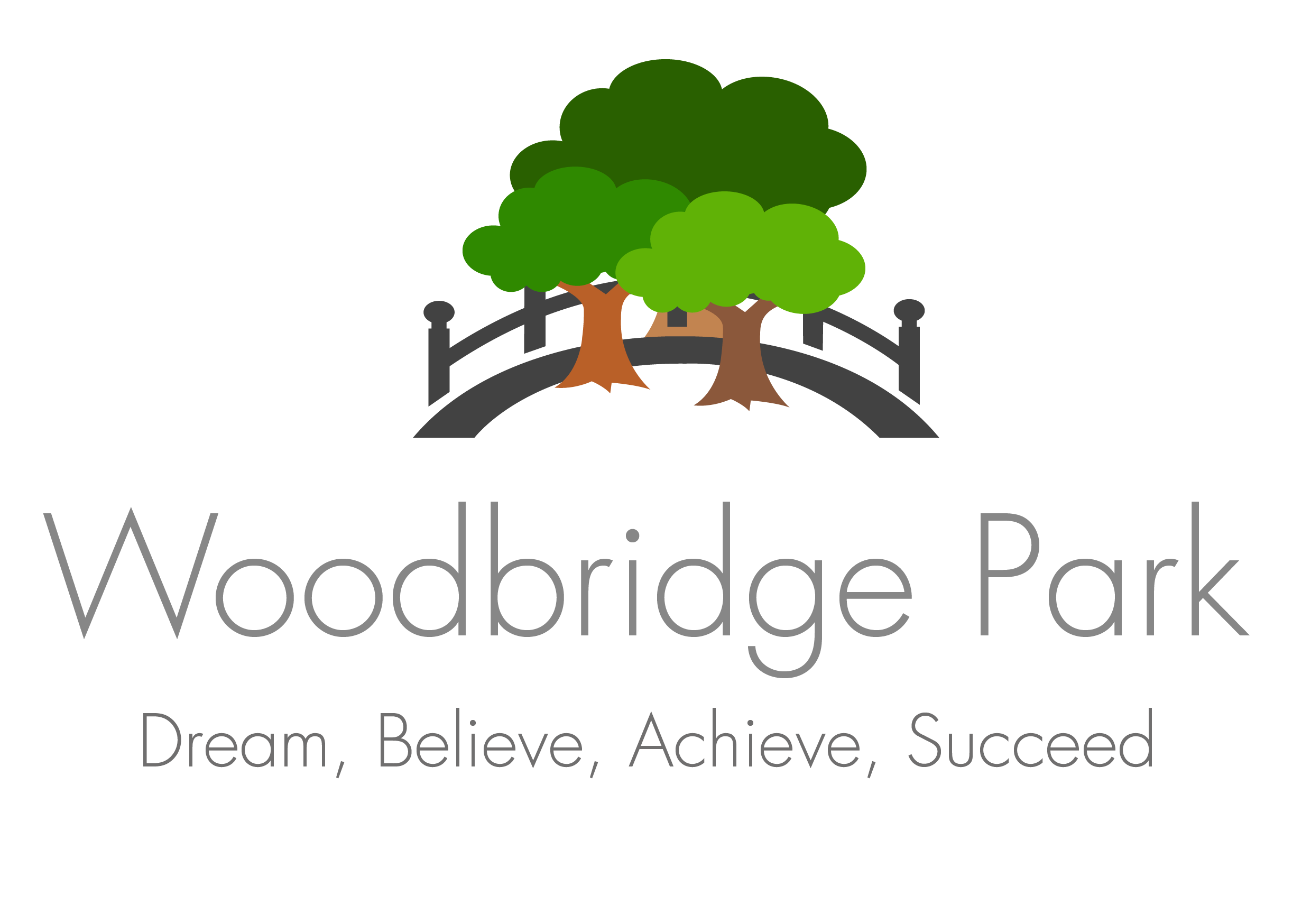 What is the real problem?
I don’t have any friends here
Unmet learning need
I can’t read properly
I’m being paid to move drugs
My parents need me at home
I can’t sleep at night
I’m worried about the journey to school
I can get paid work during school hours
My best mate is out of school
The lessons are just so boring
The subjects don’t interest me
I’m messed it all up so what’s the point!
Teenage Girl Tries to Drop Out of School | Educating | Our Stories - YouTube
What are the solutions to my problems?
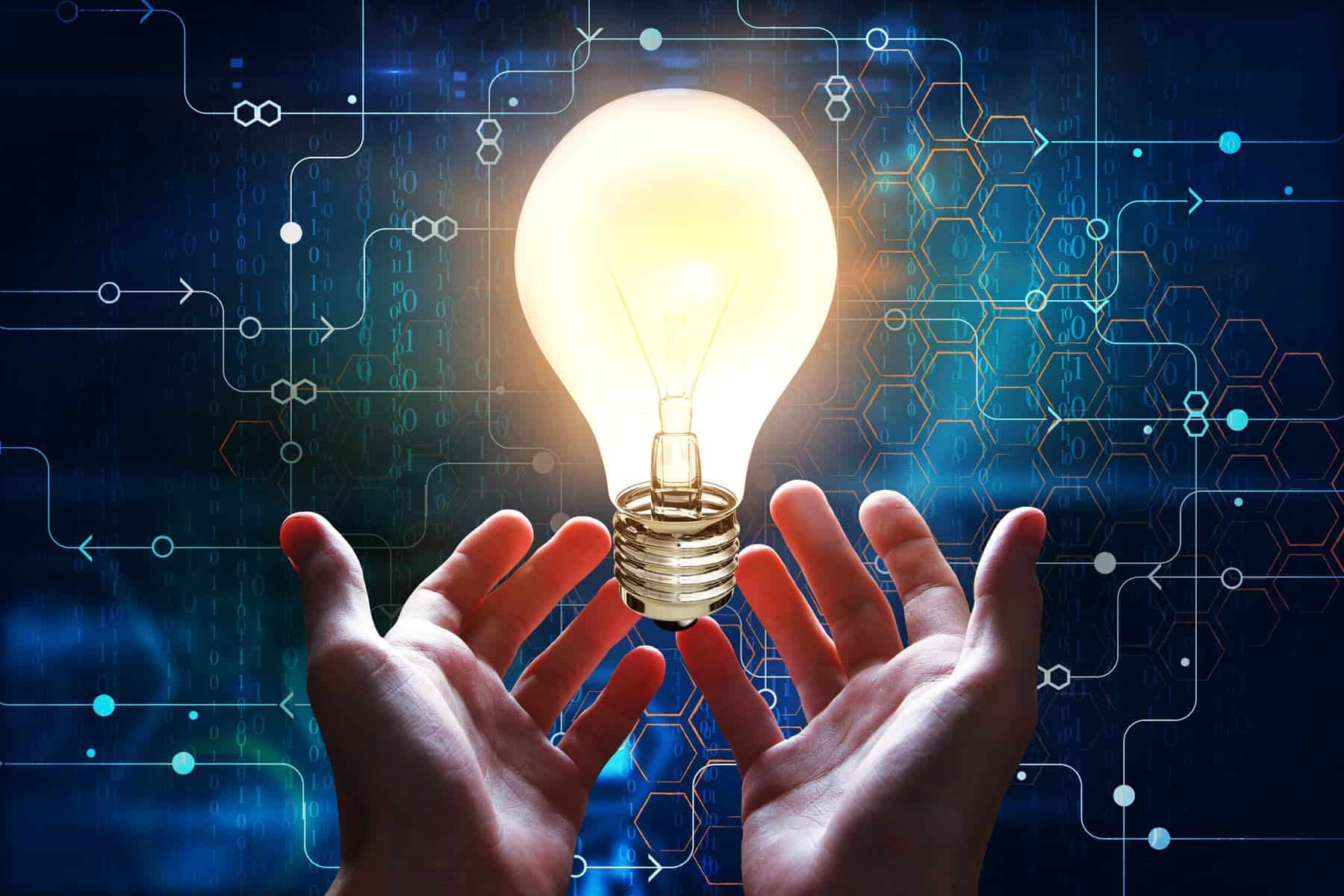 Get counselling
Set an alarm 15 mins earlier
Take a different bus
Get support with my reading
Have a restorative meeting to sort out a friendship issue
What action do I need to take to achieve my dreams?
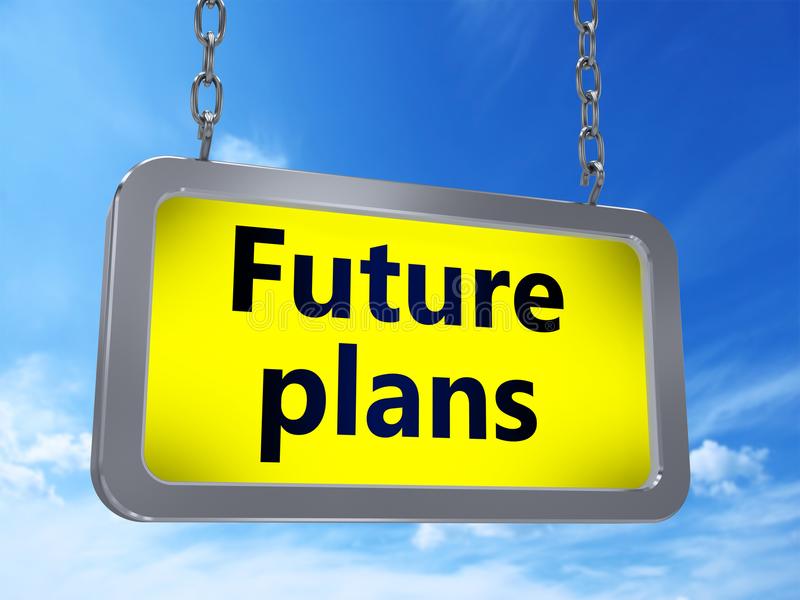 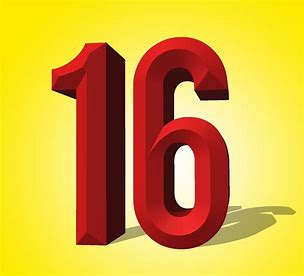 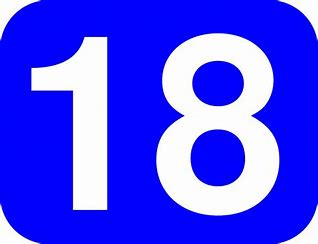 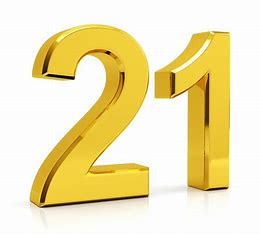 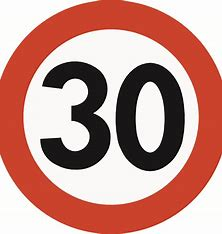 Improve my attendance
Pay more attention in Maths
Start applying to colleges
Spend less time online
Join an evening sports club to get fit
Future
BUILDING
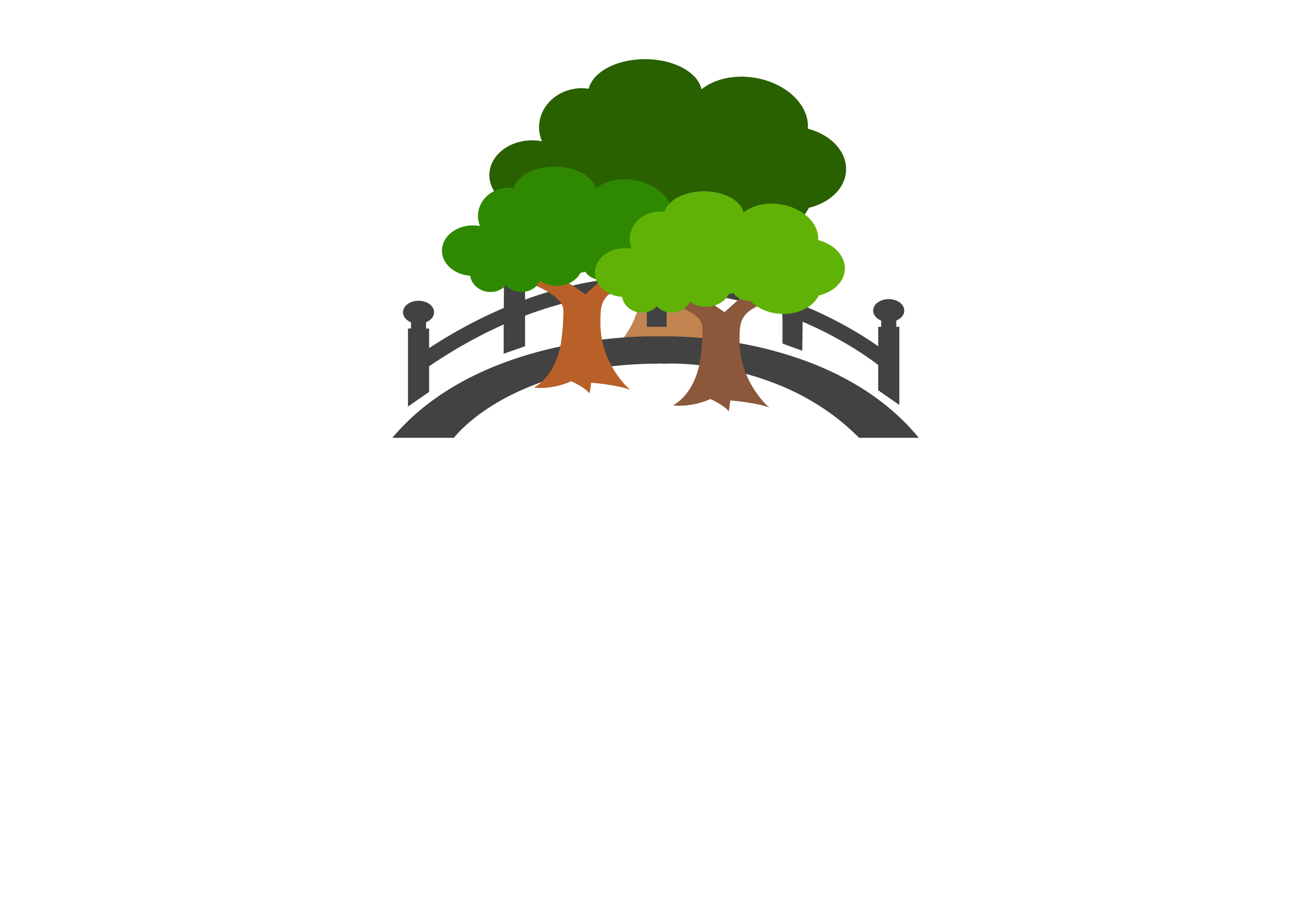 SESSION FOUR
By the end of today’s session you will
KNOW: The types of support and help available

UNDERSTAND: What support I personally need

BE ABLE TO: State clearly what I personally need
KEY WORDS:
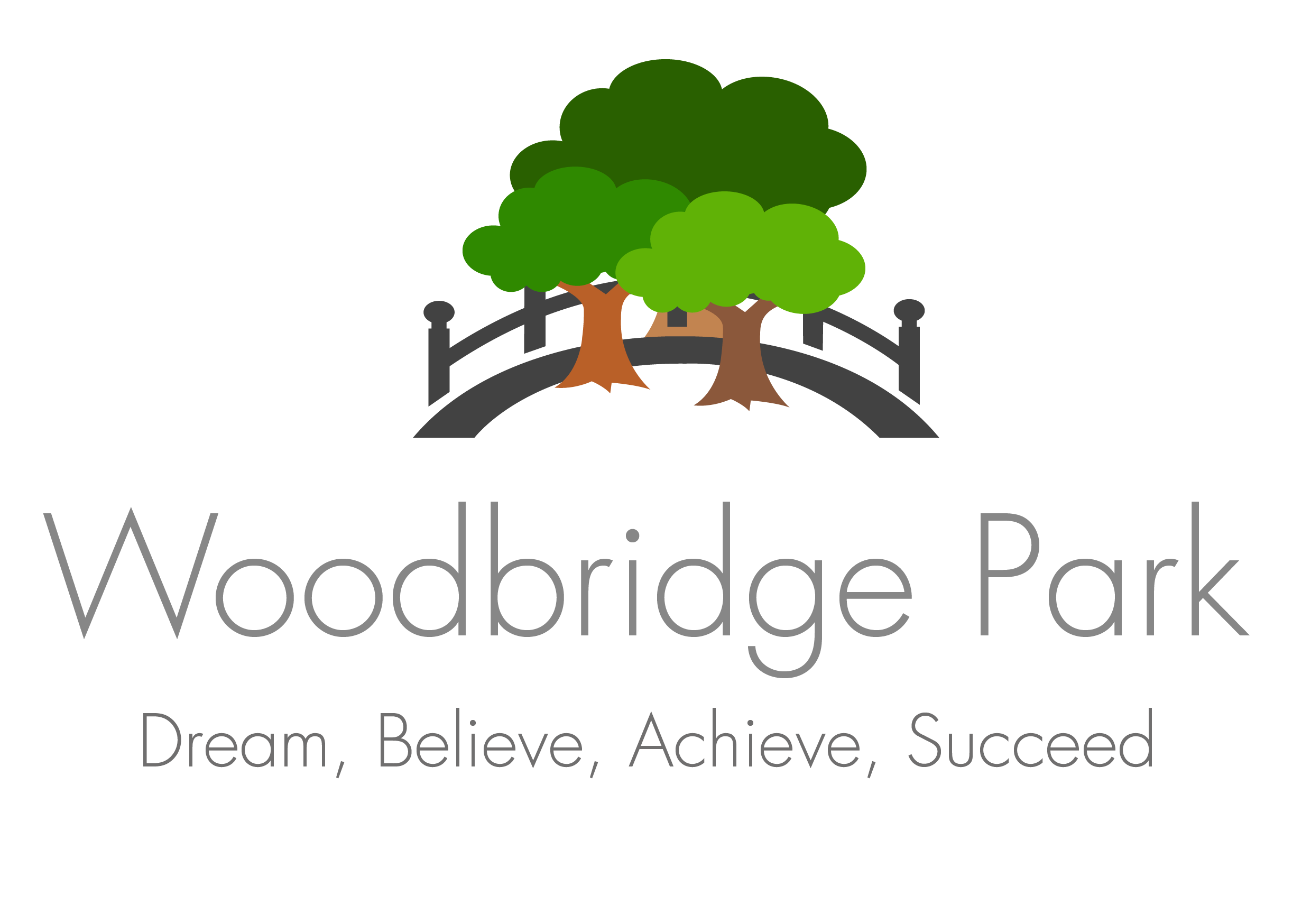 Why is good school attendance important?
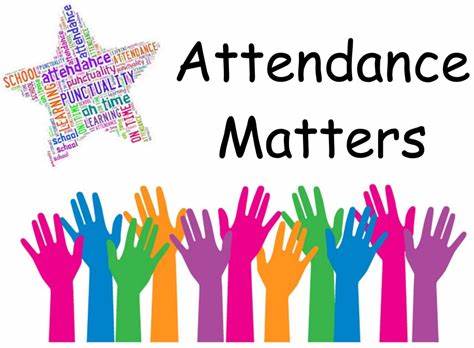 https://www.youtube.com/watch?v=xnZYEojRx3o
https://www.youtube.com/watch?v=sv32MBxNfFk
Why is good school attendance important?
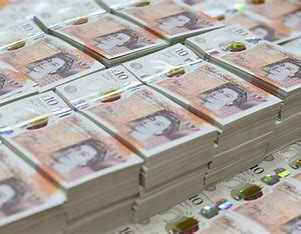 The higher your attendance, 
the more you’ll get paid
You’ll have far more 
choice later in life
You will get 
a better job
You’ll have better health
 in your adult life
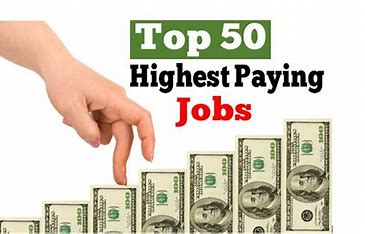 You could earn £3m 
or more over your life time
What support do you need to be successful?
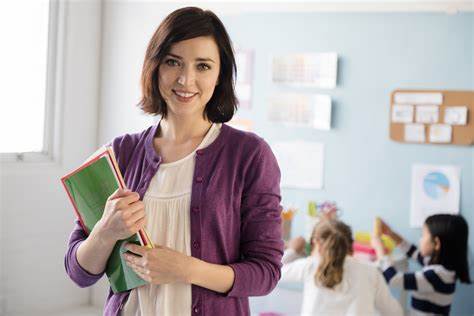 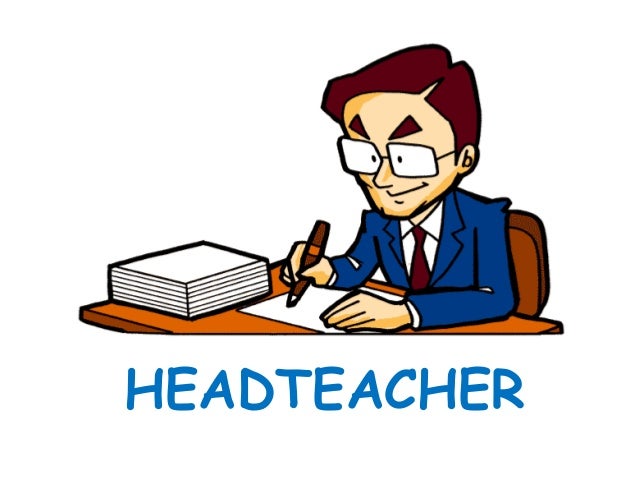 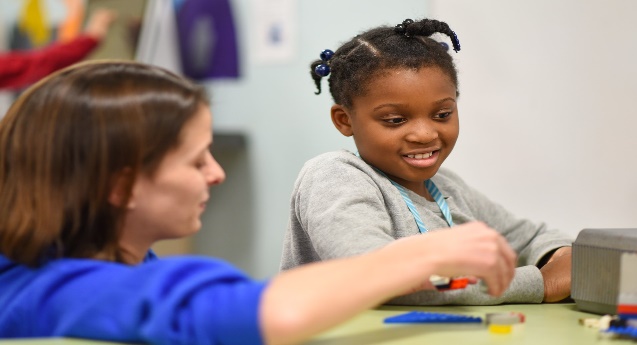 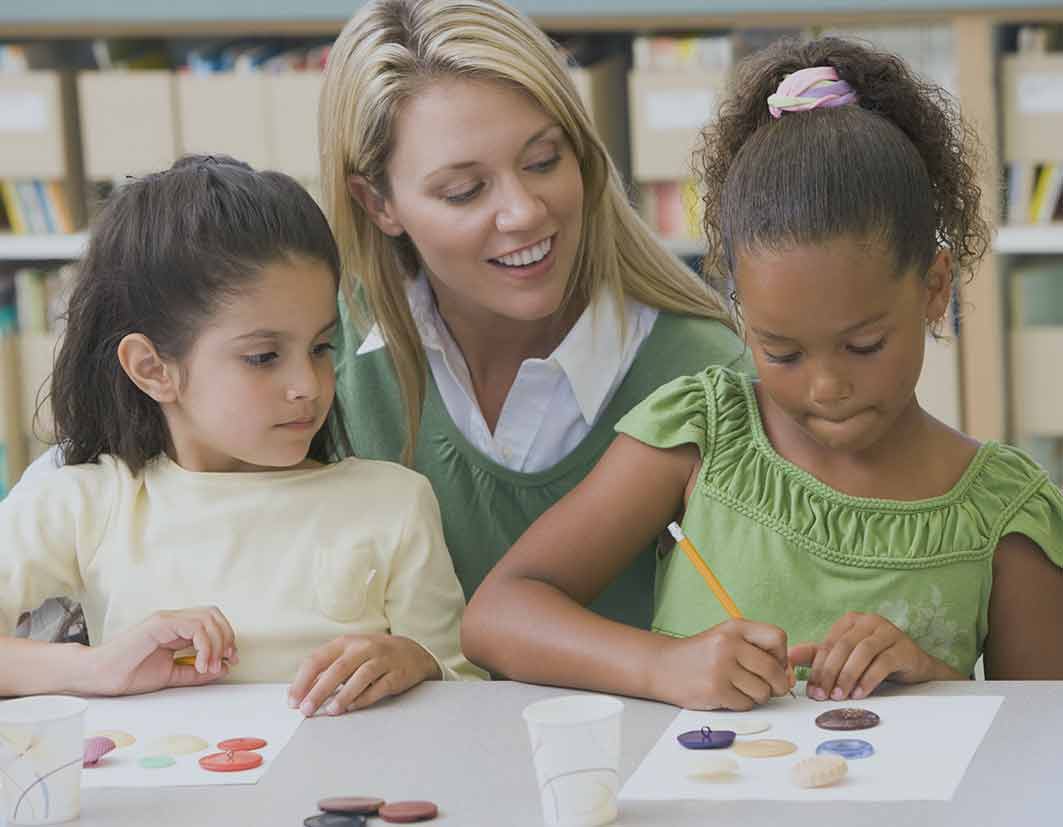 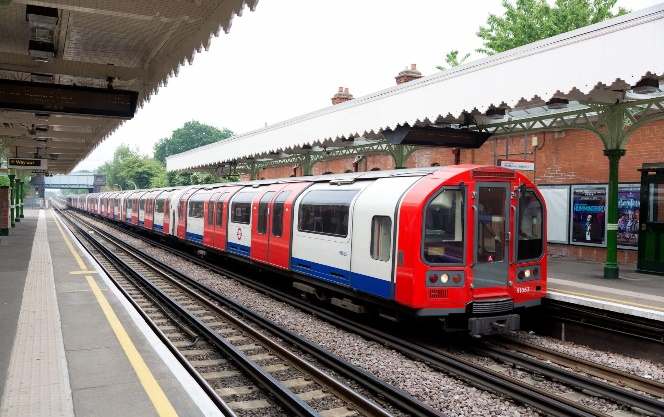 Future
BUILDING
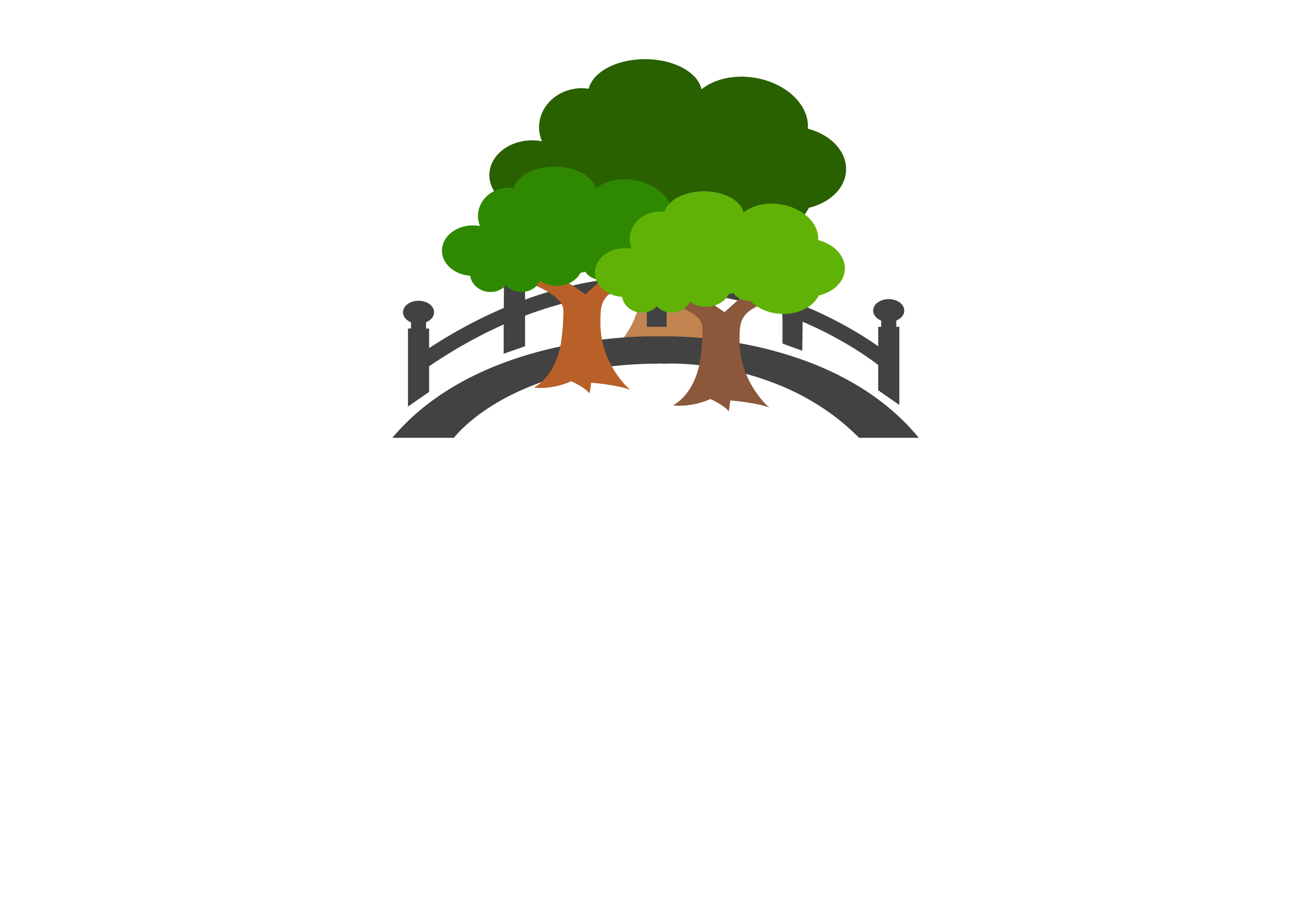 SESSION FIVE
By the end of today’s session you will
KNOW: My personal attendance targets

UNDERSTAND: How to work out an attendance target

BE ABLE TO: Set personal attendance targets
KEY WORDS:
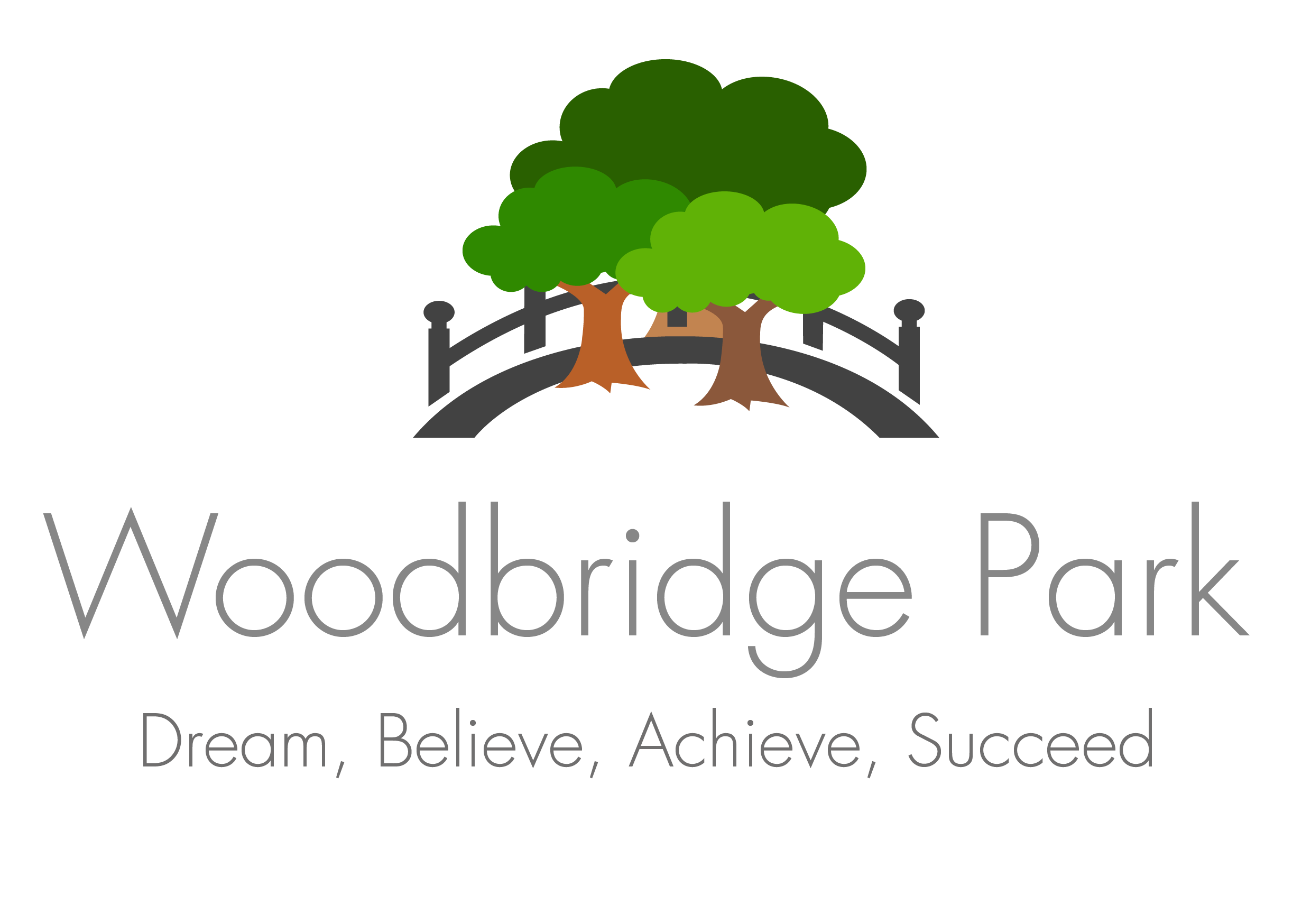 Target setting for improvement
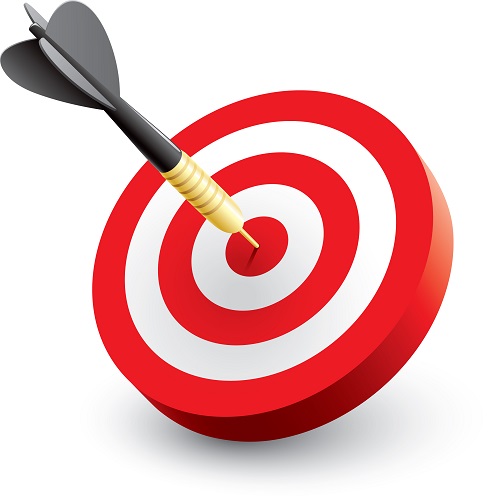